Equilibrium – Chapter 14 (Chang), Chapter 13 (Zumdahl)
Law of Mass Action
When a reversible reaction is at equilibrium and at a fixed temperature, the product of the concentrations of the products divided by the product of the concentrations of the reactants equals a constant value.

This constant value is called the equilibrium constant or Keq .
Equilibrium – Chapter 14 (Chang), Chapter 13 (Zumdahl)
Law of Mass Action
Ex. 4 NH3(g)  +  5 O2(g)    4 NO(g)  +  6 H2O(g)


		Keq =




NOTE THAT THE SAME EXPRESSION WITH NON-EQUILIBRIUM CONCENTRATIONS IS CALLED THE REACTION QUOTIENT (Q).
Equilibrium – Chapter 14 (Chang), Chapter 13 (Zumdahl)
Law of Mass Action – Using PRESSURE instead of concentration…
Ex. 4 NH3(g)  +  5 O2(g)    4 NO(g)  +  6 H2O(g)


		KP =


NOTE THAT THE SAME EXPRESSION WITH NON-EQUILIBRIUM CONCENTRATIONS IS CALLED THE REACTION QUOTIENT (QP).
Equilibrium – Chapter 14 (Chang), Chapter 13 (Zumdahl)
Law of Mass Action – relating Keq to Kp…
Ex. 4 NH3(g)  +  5 O2(g)    4 NO(g)  +  6 H2O(g)

What is the relationship between pressure and concentration?

PV = nRT
Molarity =	      =
Equilibrium – Chapter 14 (Chang), Chapter 13 (Zumdahl)
Law of Mass Action – Heterogeneous Equilibria…
Ex. CaCO3(s)    CaO(s)  +  CO2(g) 

What IS the concentration of a solid or a liquid?

Will a solid or a liquid have any impact on K?

BOTTOM LINE: We only include gases and aqueous materials in equilibrium expressions. Solids and liquids are routinely excluded.
Equilibrium – Chapter 14 (Chang), Chapter 13 (Zumdahl)
Law of Mass Action – Modified reactions…
What affect would doubling the coefficients of a reaction have on the value of K?

If we know K for a particular reaction, can we find K of the reverse reaction?
Equilibrium – Chapter 14 (Chang), Chapter 13 (Zumdahl)
Law of Mass Action – Mechanisms…
Can we determine the K value for an overall reaction if we know the K values for each of the steps?

ANS: K for the overall reaction would be equal to the product of the K values for the steps by which the overall reaction is achieved.
Equilibrium – Chapter 14 (Chang), Chapter 13 (Zumdahl)
Law of Mass Action –
Chang, p. 657-659, #14.5-14.28
Zumdahl, p. 645-646, #19-34
Equilibrium – Chapter 14 (Chang), Chapter 13 (Zumdahl)
Law of Mass Action –
Calculating an equilibrium position…
If we know K and we know the starting concentrations, we can calculate an equilibrium position.

An equilibrium position is any set* of concentrations (or pressures) that indicate that the system is at equilibrium.

*There is only ONE equilibrium constant for a given reaction at a given temperature, but there are an infinite number of equilibrium positions!
Equilibrium – Chapter 14 (Chang), Chapter 13 (Zumdahl)
Law of Mass Action –
Calculating an equilibrium position…
A commonly used and very helpful structure for solving for an equilibrium position is called an I.C.E. table…

 Initial concentrations
Change in concentration
Equilibrium concentration

Any of the above can be assigned a specific number or a variable. If you can narrow it down to one variable, then you can insert the equilibrium concentrations into the equilibrium expression and solve.
Equilibrium – Chapter 14 (Chang), Chapter 13 (Zumdahl)
Law of Mass Action –
Calculating an equilibrium position…
At a particular temperature, the reaction below was conducted using 0.50 atm of each reactant gas. Once the reaction was allowed to reach equilibrium, the pressure of the product, C, was found to be 0.10 atm. What are the pressures of all 3 gases at equilibrium? (Also, calculate Kp.)

A  +  3 B    2 C
.
Equilibrium – Chapter 14 (Chang), Chapter 13 (Zumdahl)
Law of Mass Action –
Calculating an equilibrium position…
Step 1 – Enter the values that are given in the problem. Although we are not told that the initial pressure of C is zero, we can infer it from the wording of the problem.

A  +  3 B    2 C
.
Equilibrium – Chapter 14 (Chang), Chapter 13 (Zumdahl)
Law of Mass Action –
Calculating an equilibrium position…
Step 2 – Assess the change(s) which must occur to reach equilibrium. Sometimes the change must be defined as a variable. In this case, we know that C increased by 0.10. Based on the coefficients in the balanced equation, we can infer that A decreased by 0.05 and B decreased by 0.15.

A  +  3 B    2 C
.
Equilibrium – Chapter 14 (Chang), Chapter 13 (Zumdahl)
Law of Mass Action –
Calculating an equilibrium position…
Step 3 – fill in the equilibrium values… (This gives us the answer to the first part of our question, the equilibrium pressures.)

A  +  3 B    2 C
.
Equilibrium – Chapter 14 (Chang), Chapter 13 (Zumdahl)
Law of Mass Action –
Calculating an equilibrium position…
Step 4 – Calculate Kp…

A  +  3 B    2 C
.
Kp =
Kp = 0.52
Equilibrium – Chapter 14 (Chang), Chapter 13 (Zumdahl)
Law of Mass Action –
Chang, p. 659-660, #14.39-14.48
Zumdahl, p. 646-648, #35-56
Equilibrium – Chapter 14 (Chang), Chapter 13 (Zumdahl)
LeChatelier’s Principle
When a stress is imposed on a system at equilibrium, the system will adjust itself to offset the stress and establish a new equilibrium.
Equilibrium – Chapter 14 (Chang), Chapter 13 (Zumdahl)
LeChatelier’s Principle
Changes which can “stress” an equilibrium…
Change in concentration.
Change in pressure.
Change in temperature.
Equilibrium – Chapter 14 (Chang), Chapter 13 (Zumdahl)
LeChatelier’s Principle
Change in concentration
If a reactant or product is added, the system will shift to  use some of the added substance.
If a reactant or product is removed, the system will shift to replace some of the missing substance. 

If the substance which is added or removed is a solid or liquid, there is no shift because solids and liquids have no impact on the equilibrium position.
Equilibrium – Chapter 14 (Chang), Chapter 13 (Zumdahl)
LeChatelier’s Principle
Change in pressure…
…by adding or removing a gaseous reactant or product. (See change in concentration.)
…by changing the volume of the container – a decrease in volume will cause a shift that results in fewer gas molecules and an increase in volume will cause the system to make more molecules.
…by adding an inert gas (one not involved in the reaction) – no shift results.
Equilibrium – Chapter 14 (Chang), Chapter 13 (Zumdahl)
LeChatelier’s Principle
Change in temperature
An increase in temperature will cause an exothermic reaction to shift to the left and an endo thermic reaction to shift to the right.
A decrease in temperature will cause an exothermic reaction to shift to the right and an endothermic reaction to shift to the left.
(Think of raising the temperature as adding heat…)
Equilibrium – Chapter 14 (Chang), Chapter 13 (Zumdahl)
LeChatelier’s Principle
PRACTICE…

Chang, p. 660-661, #53-62
Zumdahl, p. 648, #57-61
Equilibrium – Chapter 14 (Chang), Chapter 13 (Zumdahl)
LeChatelier’s Principle
LAB, Part A

	NaCl(s)           Na+(aq)  +  Cl-(aq)
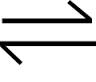 Equilibrium – Chapter 14 (Chang), Chapter 13 (Zumdahl)
LeChatelier’s Principle
LAB, Part B

	Fe3+(aq) + SCN-(aq) ↔ [Fe(SCN)]2+(aq)
Equilibrium – Chapter 14 (Chang), Chapter 13 (Zumdahl)
LeChatelier’s Principle
LAB, Part C



OR		H2In         In2-  +  2 H+

phenolphthalein’s IUPAC name is 
3,3-bis(4-hydroxyphenyl)isobenzofuran-1(3H)-one, often abbreviated as H2In. (Formula is C20H14O4.)
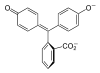 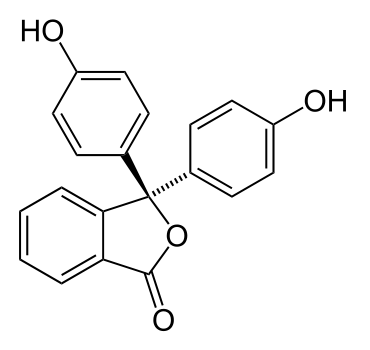 +  2 H+
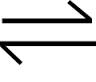 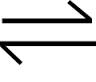 AcidS & bases-three definitions(all different ways of describing the same thing!)
Arrenhius – an acid increase H+ in aqueous solutions, a base increases OH-
Brönsted-Lowry – an acid is a proton donor, a base is a proton acceptor.
Lewis – a base is an electron pair donor, an acid is an electron pair acceptor.

IN ALL THREE CASES, ACIDS DECREASE PH, BASES INCREASE PH!
Conjugate Acid-base pairs
The anion of an acid is its conjugate base.
The cation of a base is its conjugate acid.
Conjugate pairs have an inverse strength relationship. (The stronger an acid, the weaker its conjugate base, etc.,)

STRONG ACIDS AND BASES ARE 
100% DISSOCIATED
pH OF WEAK ACIDS
Calculate the pH of a 2.0 M solution of acetic acid (Ka = 1.8 x 10-5).

Initial
Change
Equilibrium
Common Ion Effect
Calculate the pH of a solution which contains 2.0 M of acetic acid and 0.5 M of sodium acetate. (Ka = 1.8 x 10-5) .

Initial
Change
Equilibrium
Sulfuric Acid…
Buffer Solutions
Buffer solutions have the ability to maintain a relatively stable pH, even when small (but significant) amounts of acid AND/OR base are added to it.
A Buffer Solution consists of a weak acid and its salt (such as acetic acid and sodium acetate) or a weak base and its salt (such as ammonia and ammonium chloride).
Buffer Solutions
Buffers work because of the common ion effect, which suppresses the dissociation of the acid, but the acid is still present to neutralize the base. Also, since the conjugate base of a weak acid (e.g. – the acetate ion) is relatively strong as a base, it is able to neutralize small amounts of acid.
pH of Buffers…
Buffer Solutions
Buffers work because of the common ion effect, which suppresses the dissociation of the acid, but the acid is still present to neutralize the base. Also, since the conjugate base of a weak acid (e.g. – the acetate ion) is relatively strong as a base, it is able to neutralize small amounts of acid.
Mixtures of weak acids
Ally Acid has 150.0 mL of 0.55M formic acid and Harry Hydronium has 275.0 mL of 0.45M acetylsalicylic acid. What are the pH values of the two solutions separately? What will be the pH if they mix their solutions together?